МБДОУ «Чечеульский детский сад 
с приоритетным осуществлением 
деятельности по физическому 
развитию детей»
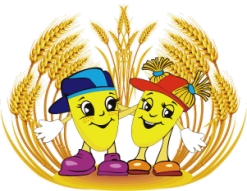 Современные подходы к организации работы в группе раннего возраста
Ст. воспитатель Яковлева О.А.
«Невмешательство в раннем возрасте, а затем давление на ребенка в более позднем может только погубить в нем талант и вызвать сопротивление»
Масару Ибука
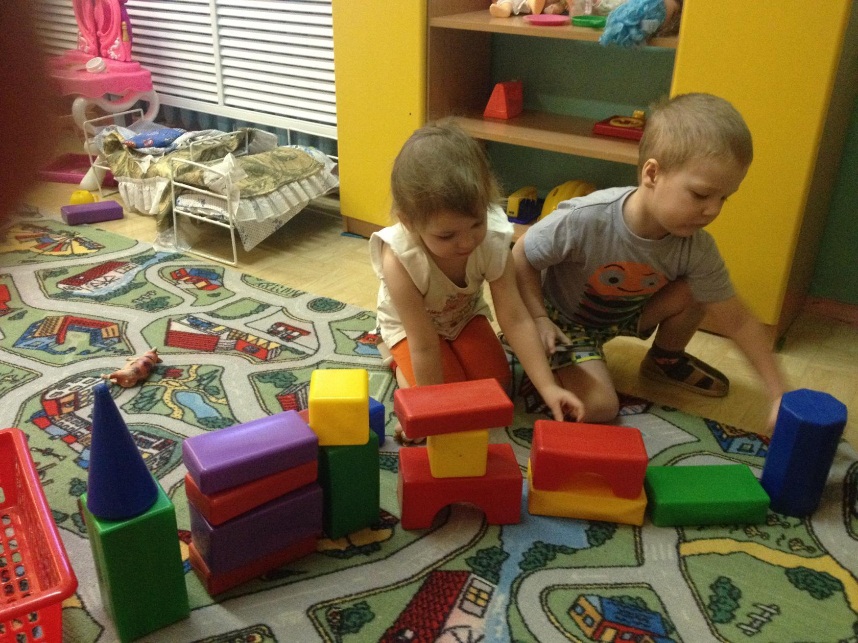 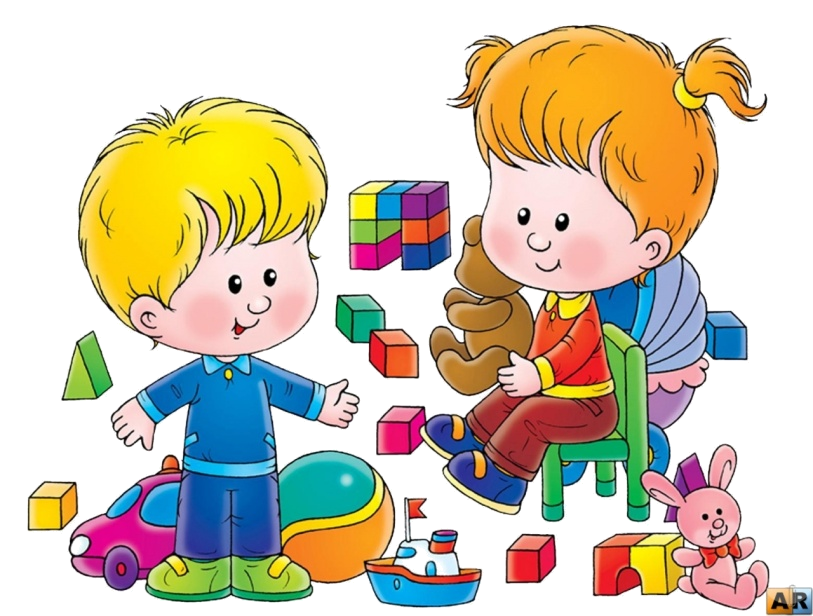 Предметно – манипулятивная  деятельность
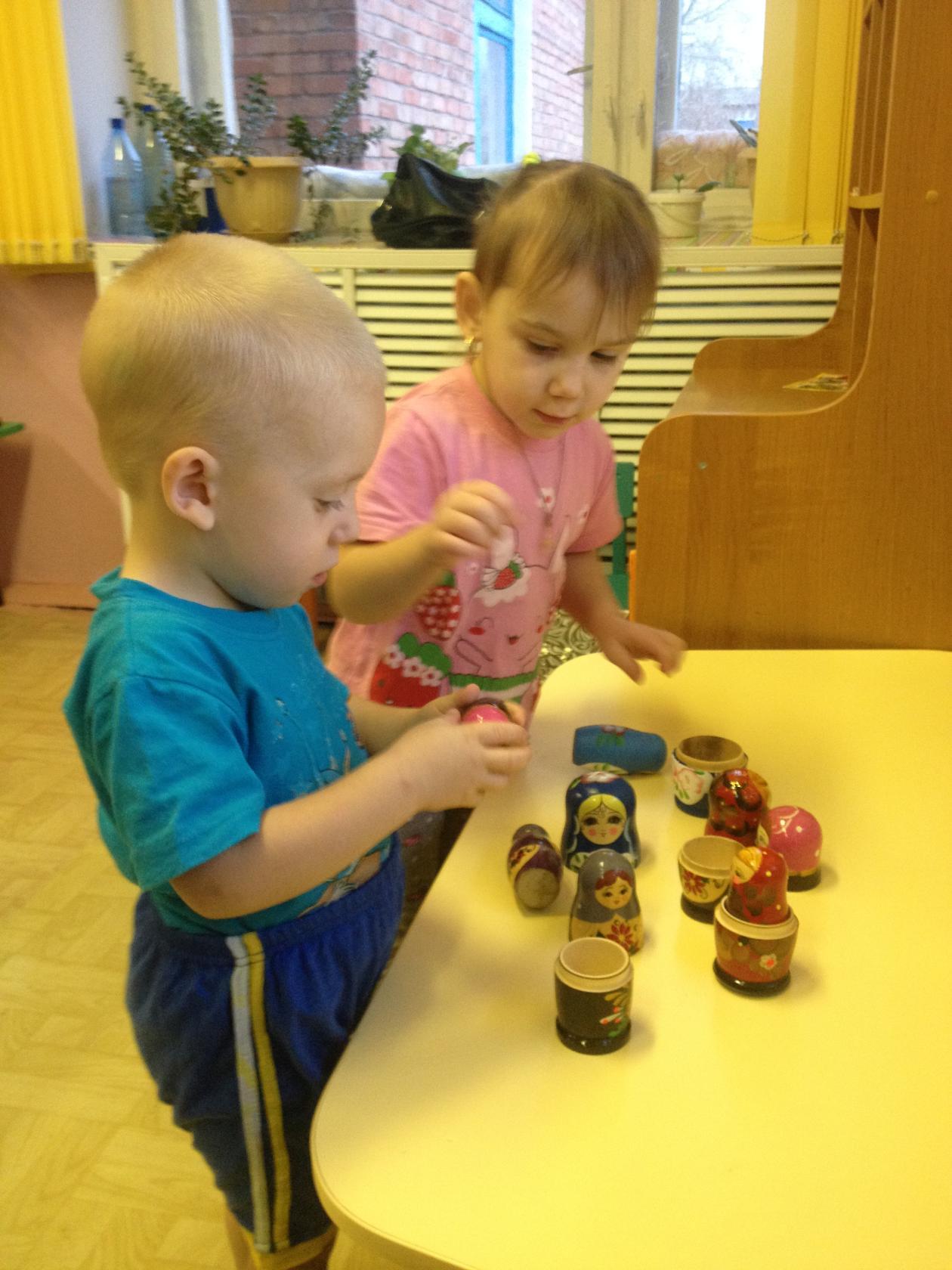 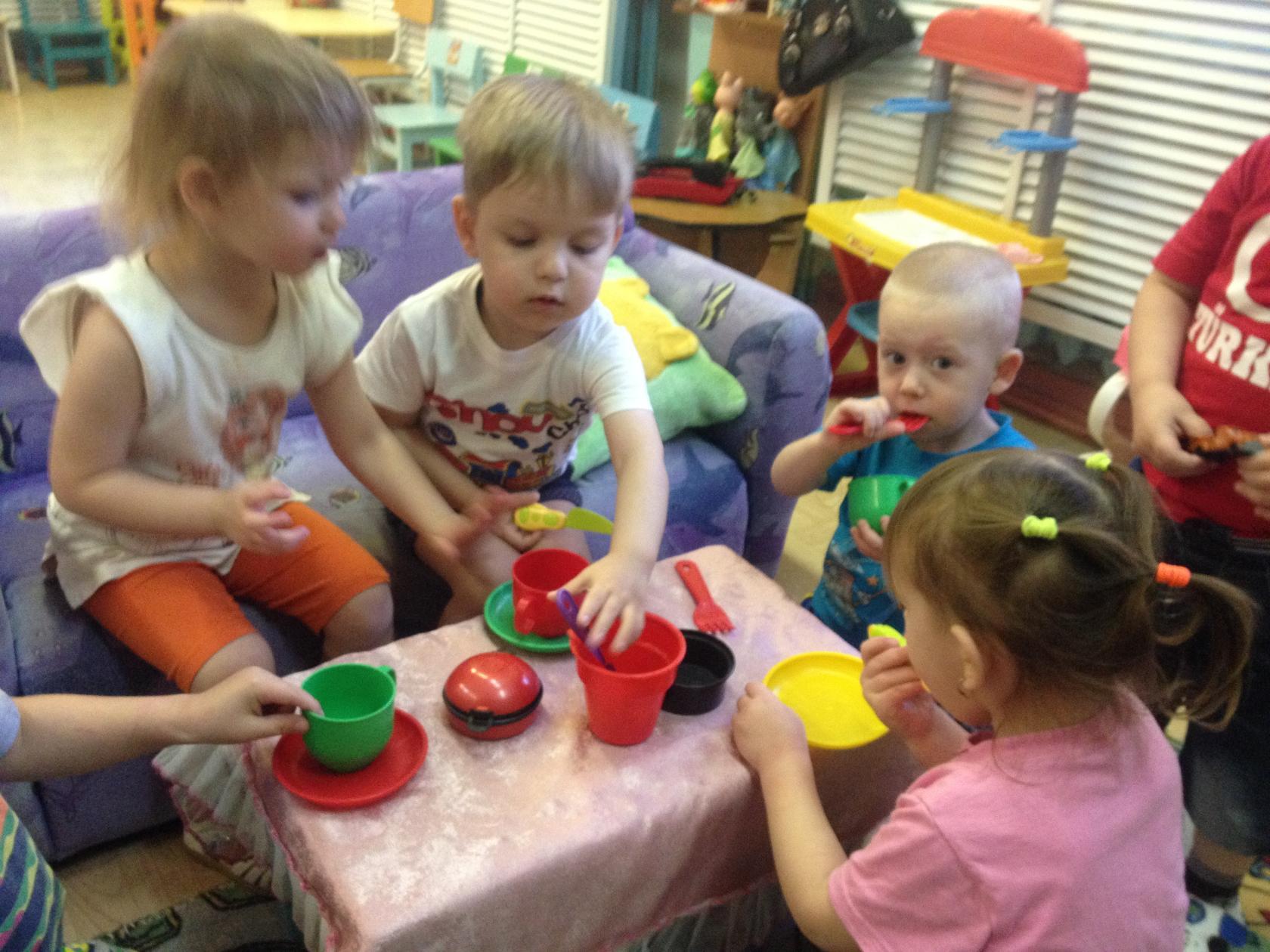 Предметная деятельность – это деятельность по овладению действиями с предметами в соответствии с их общественно выработанными функциями и способами использования.
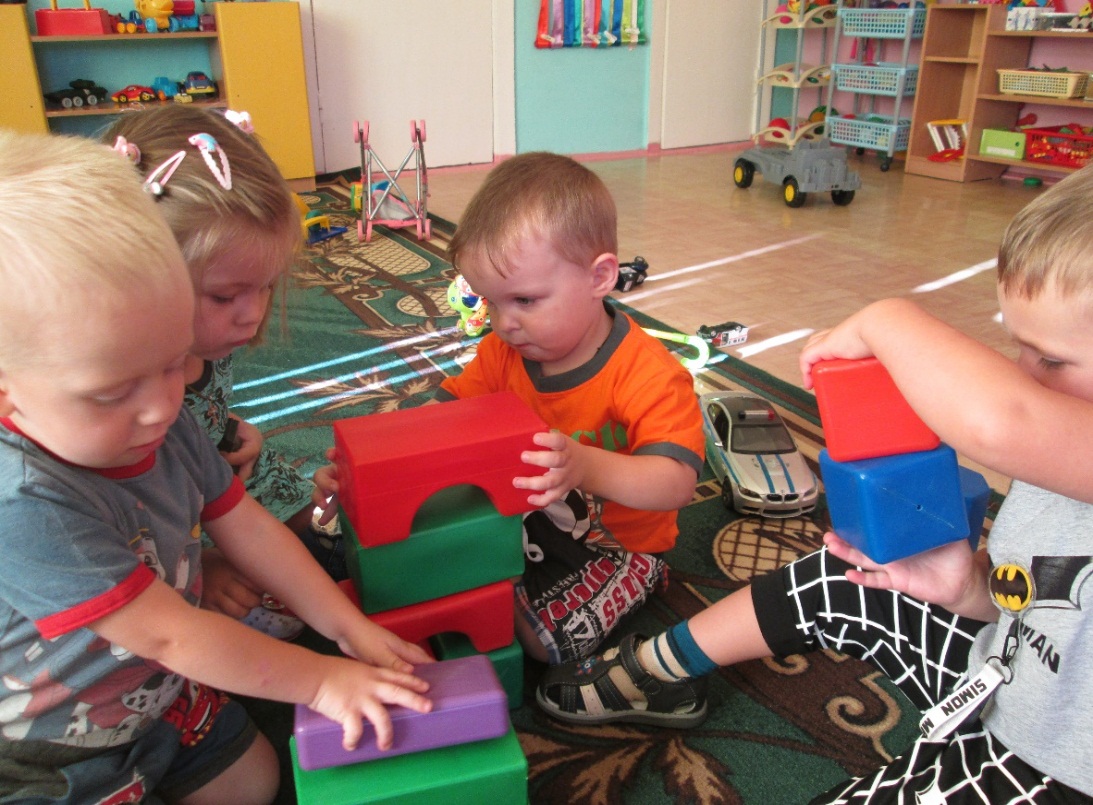 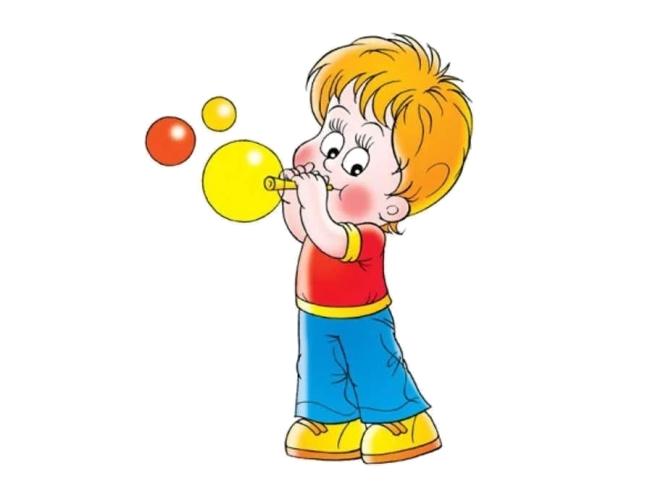 Особенности организации образовательной деятельности в группах раннего возраста 
Особенность раннего возраста, с которой сталкиваются и родители и воспитатели – проблема адаптации
проблема адаптации к новой обстановке и (хотя и кратковременная) разлука с мамой.
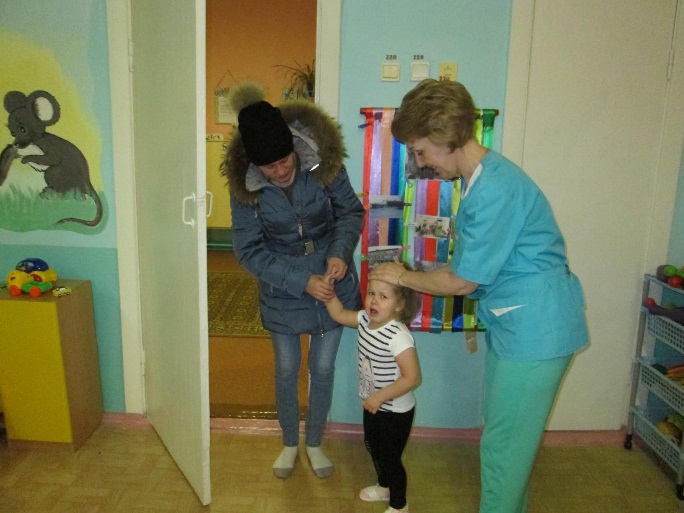 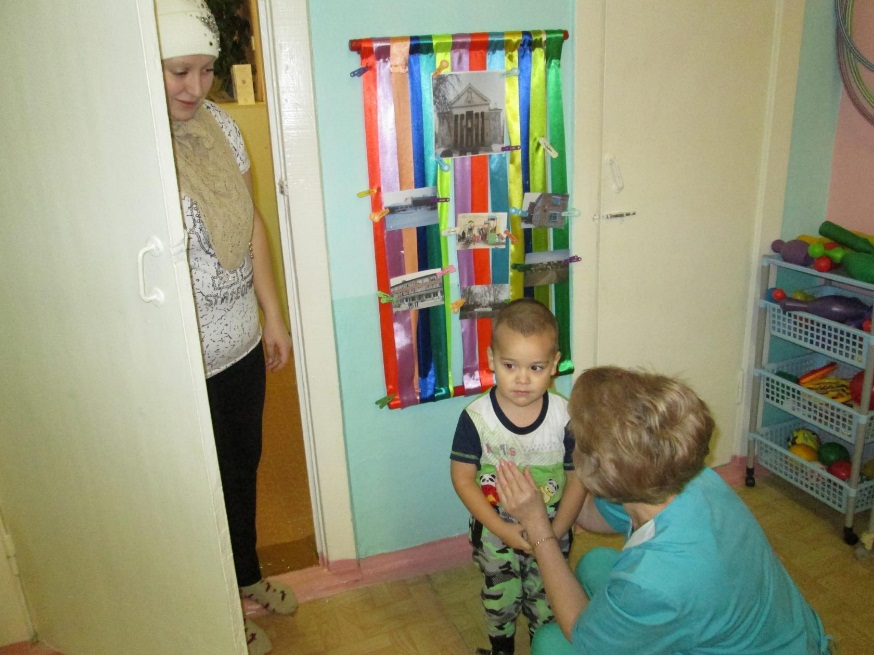 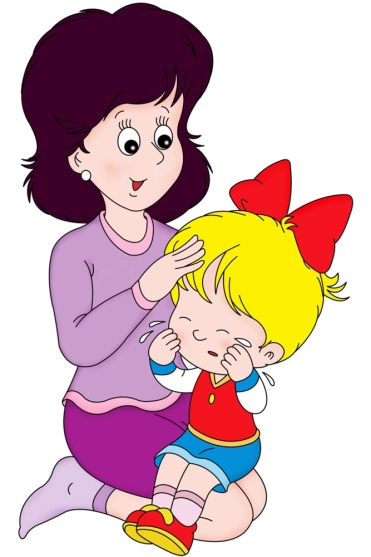 Особенности организации образовательной деятельности в группах раннего возраста 
индивидуальный подход к каждому ребенку
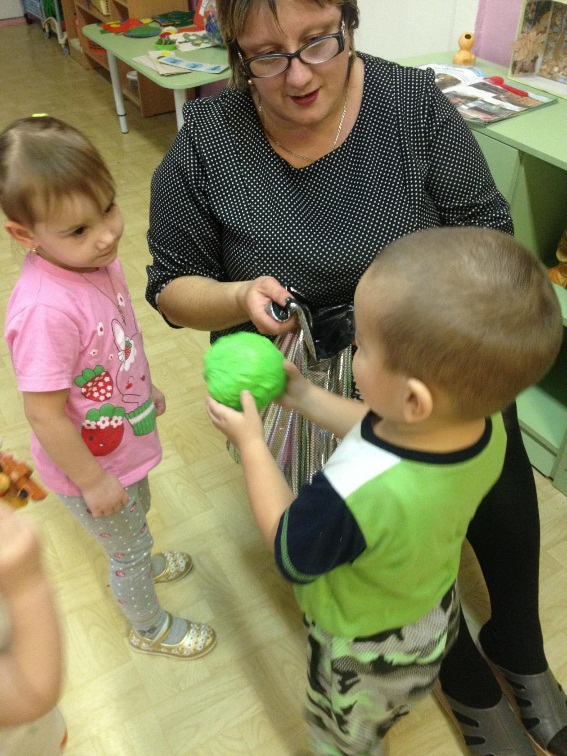 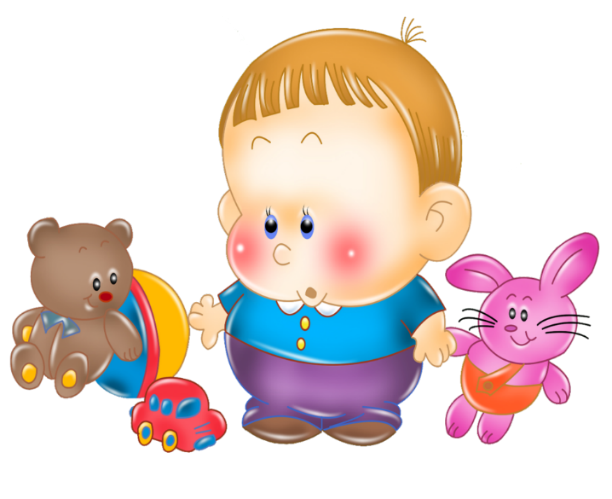 Особенности организации образовательной деятельности в группах раннего возраста Опора на практические действия
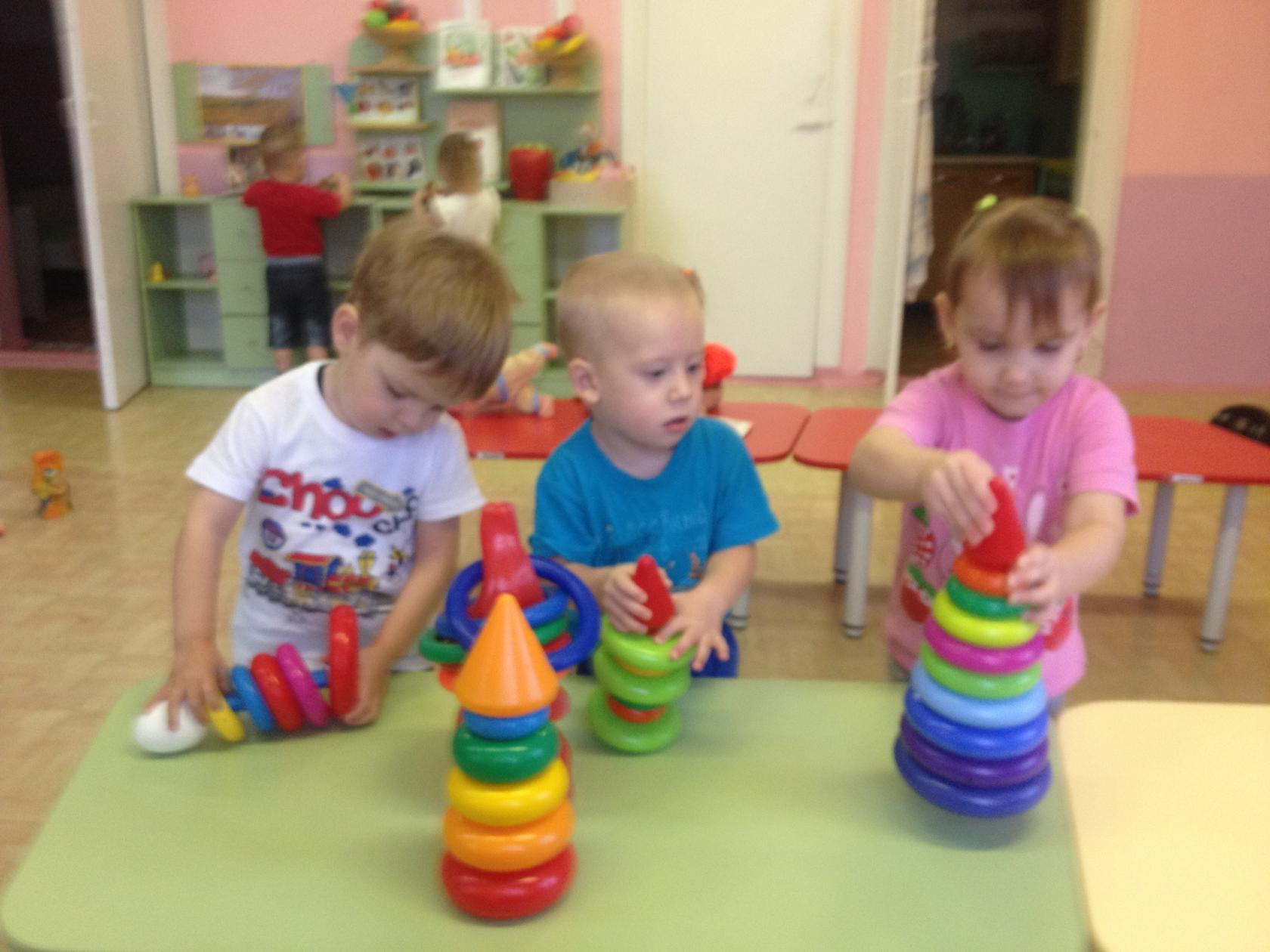 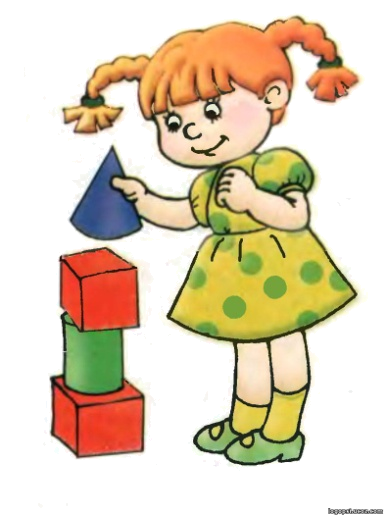 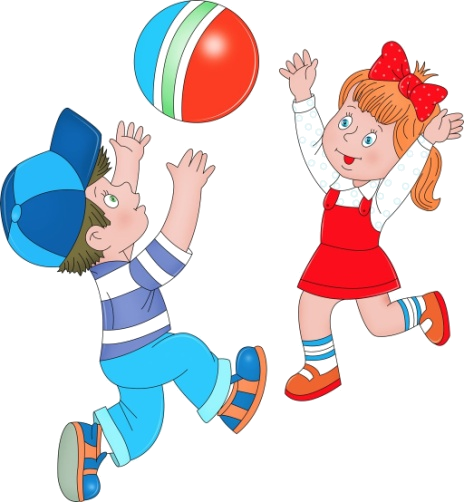 Игровая деятельность детей – залог их успешного умственного и физического развития
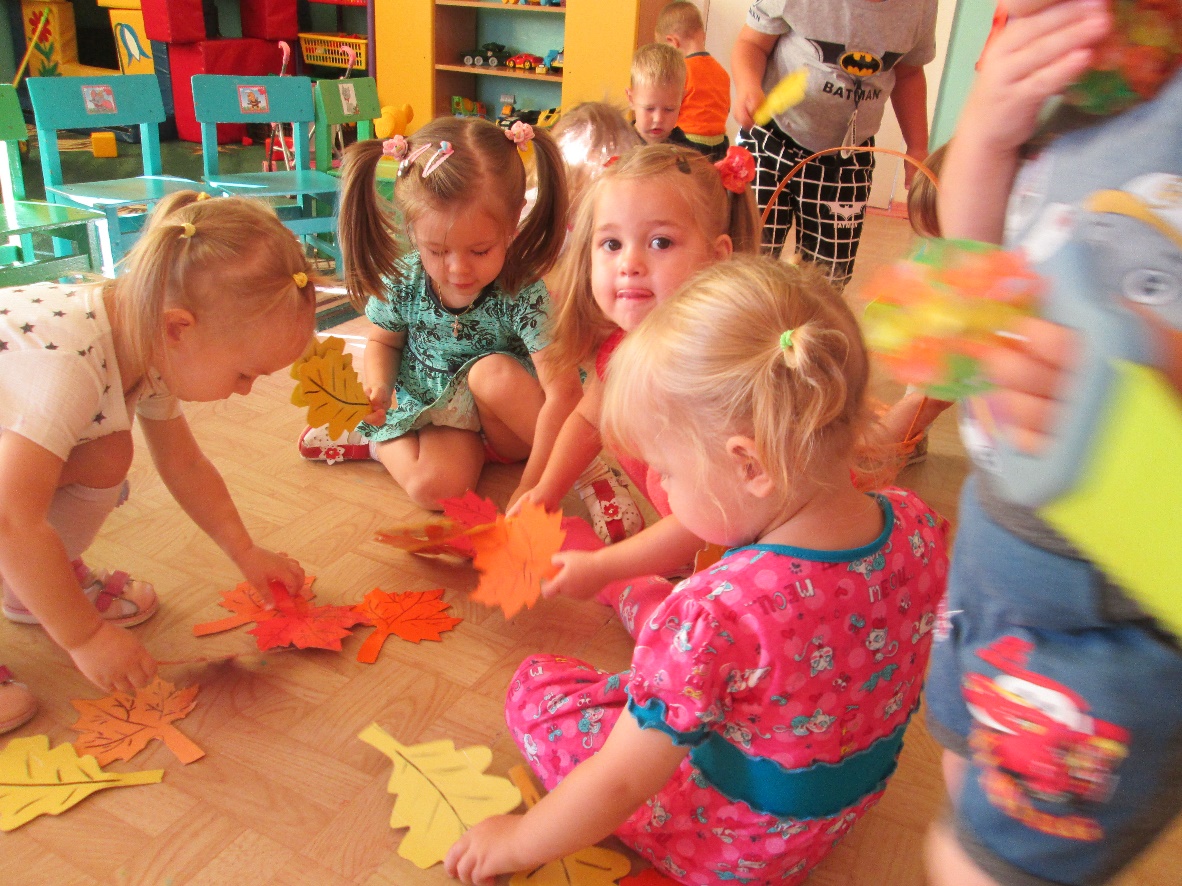 Организация развивающей предметно пространственной среды.
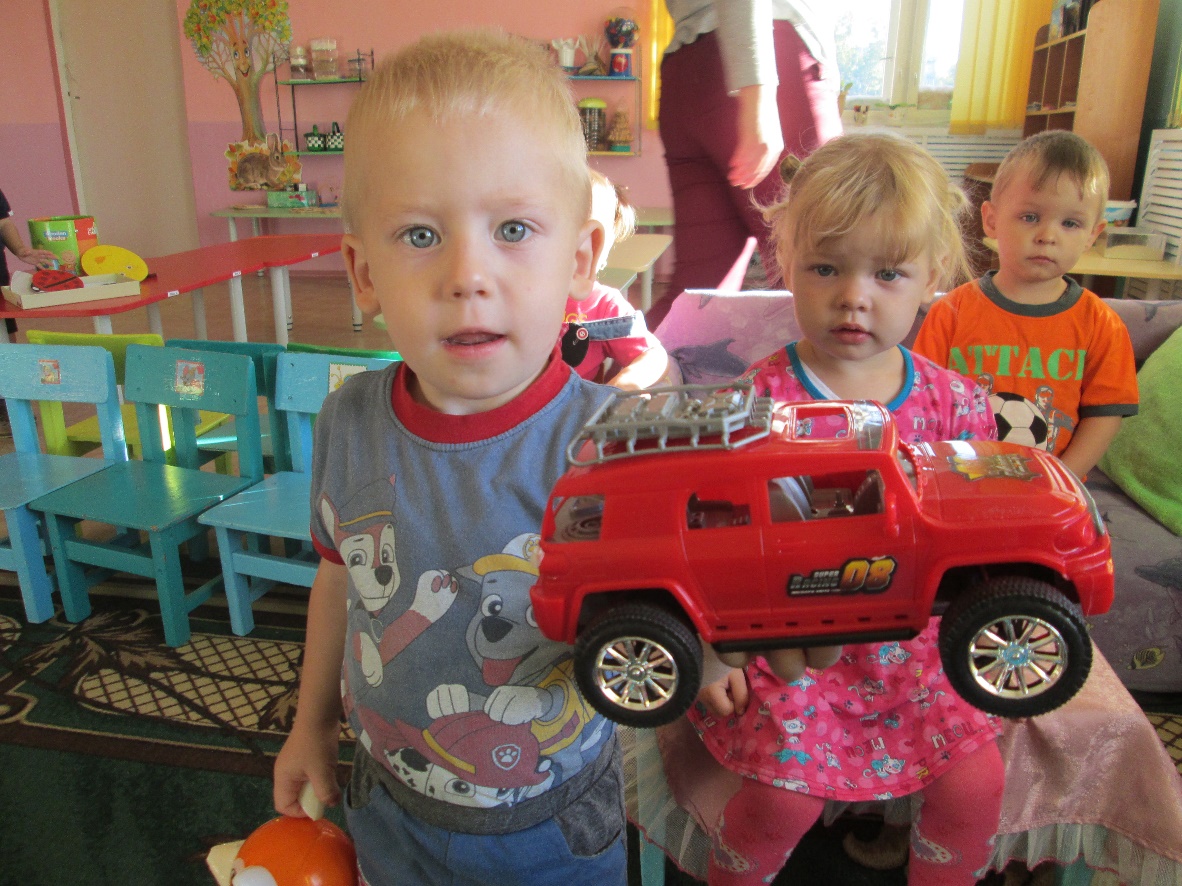 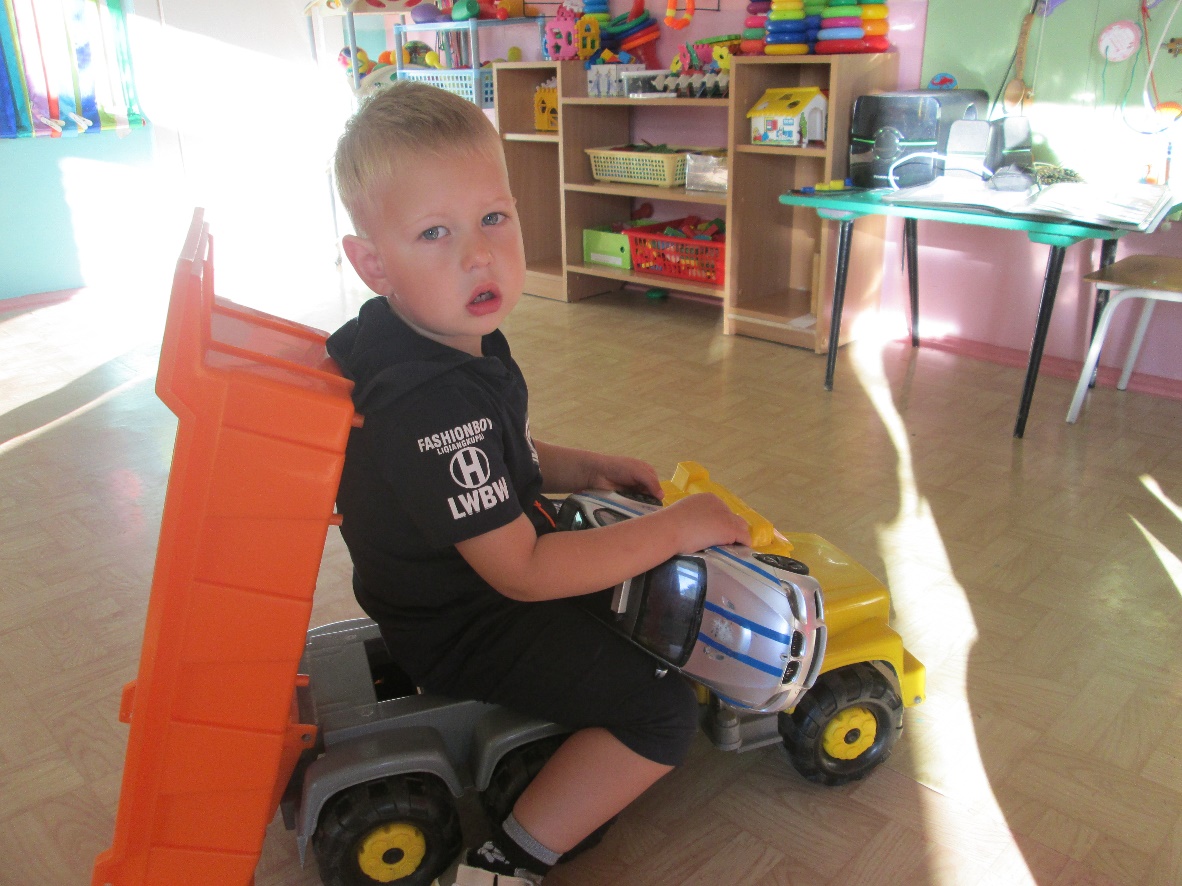 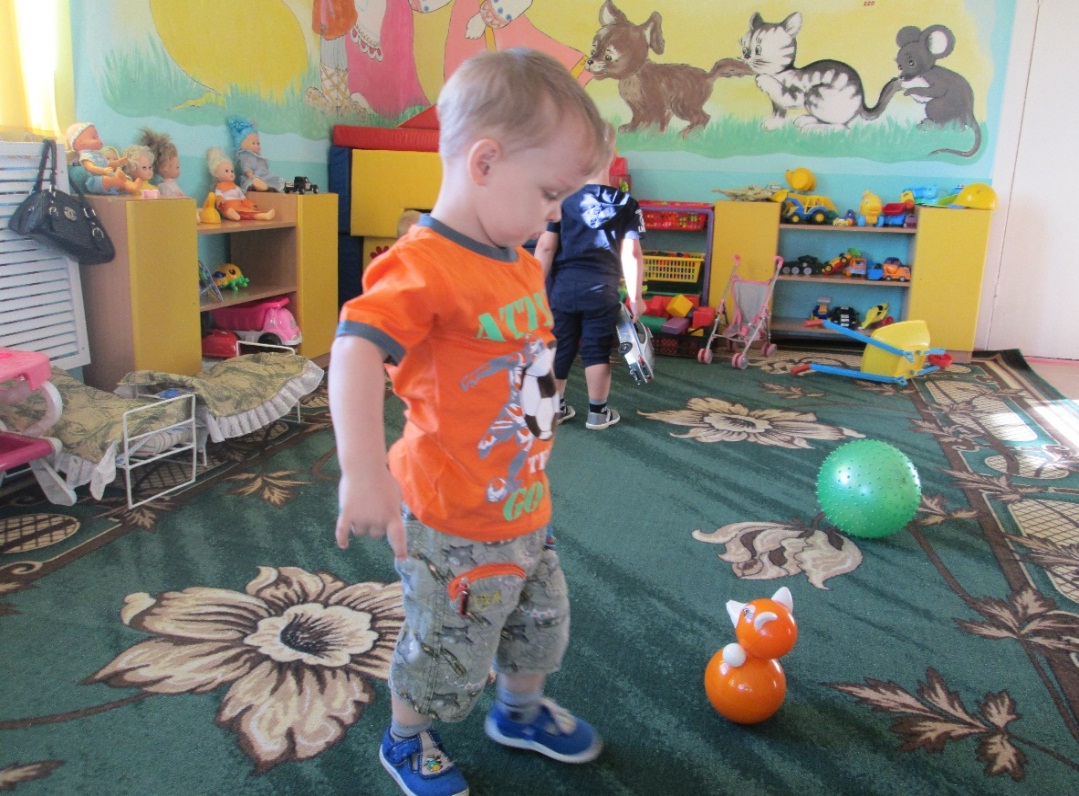 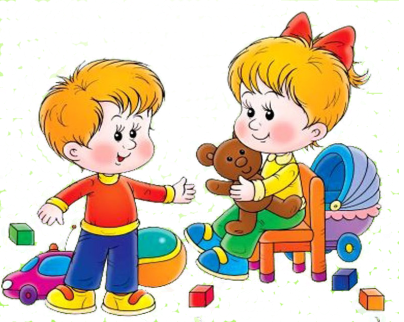 Предметный мир раннего детства – это не только игрушки, но и вся окружающая ребенка обстановка.
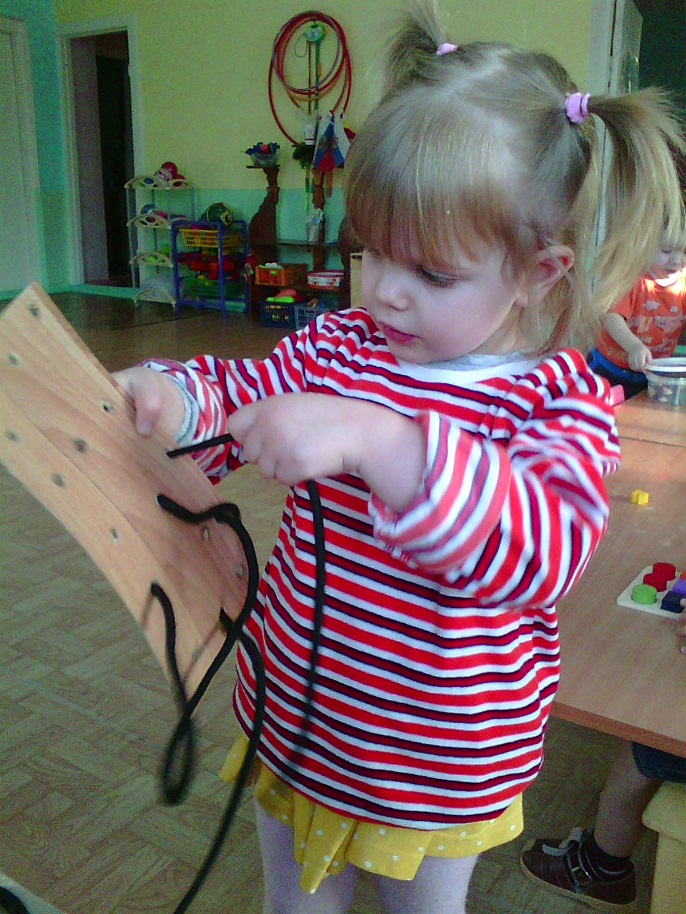 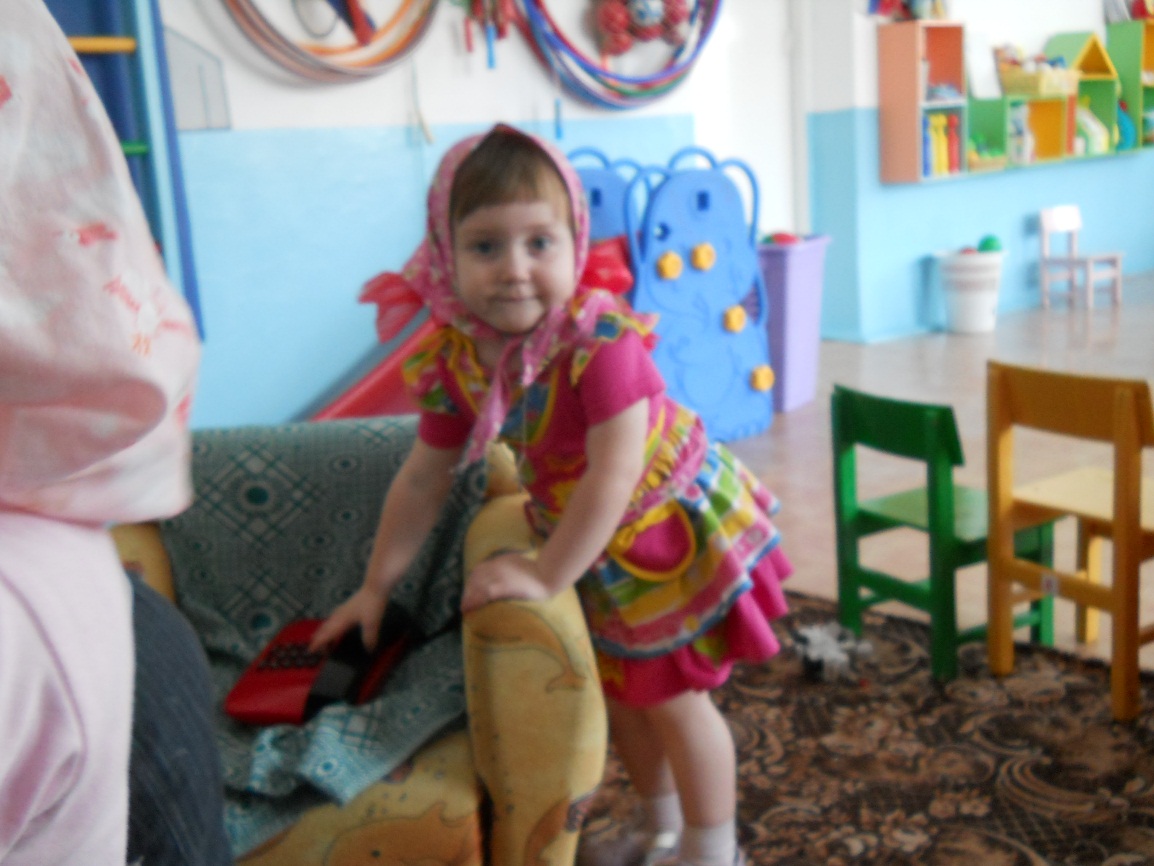 В групповом помещении могут быть организованны зоны для следующих форм активности
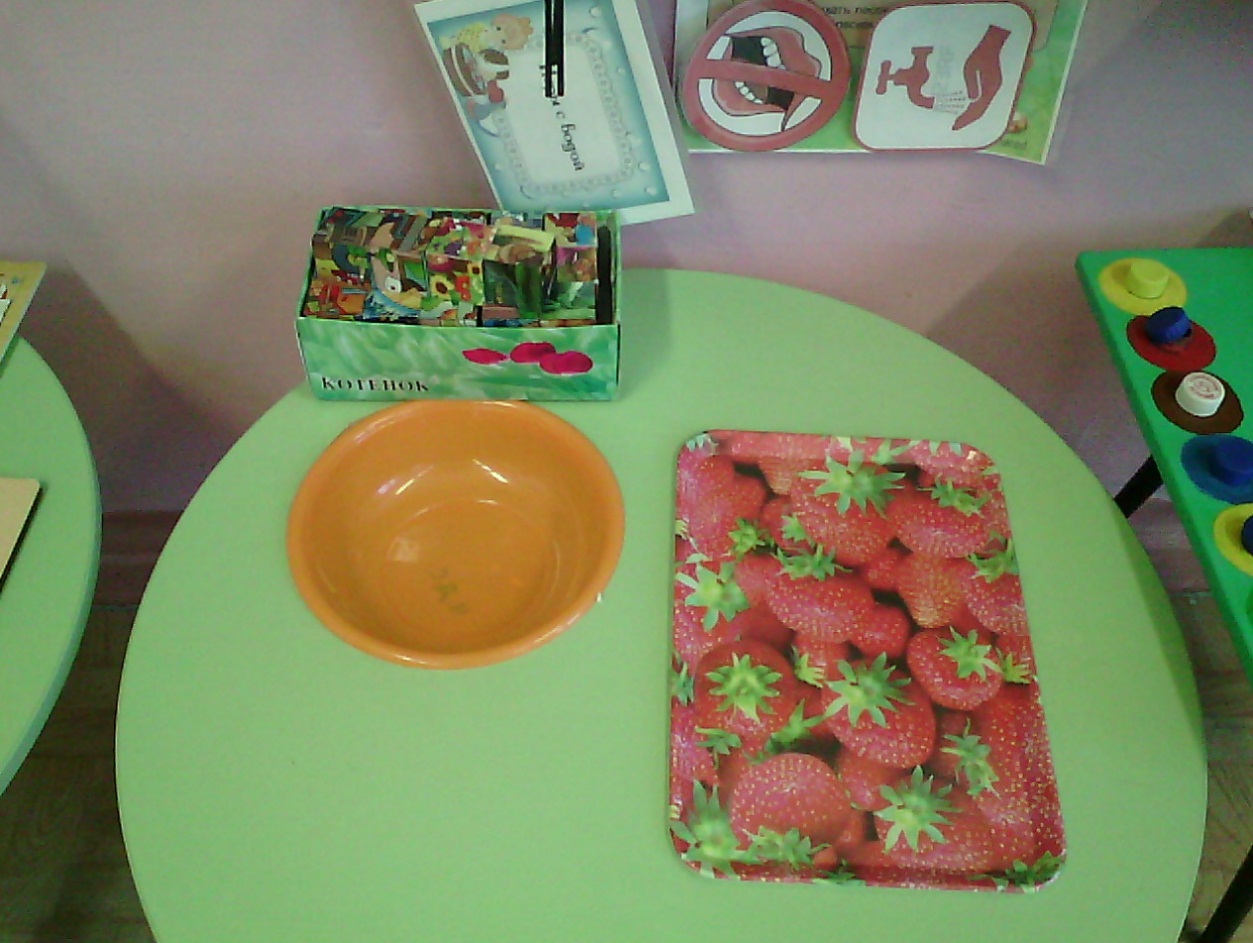 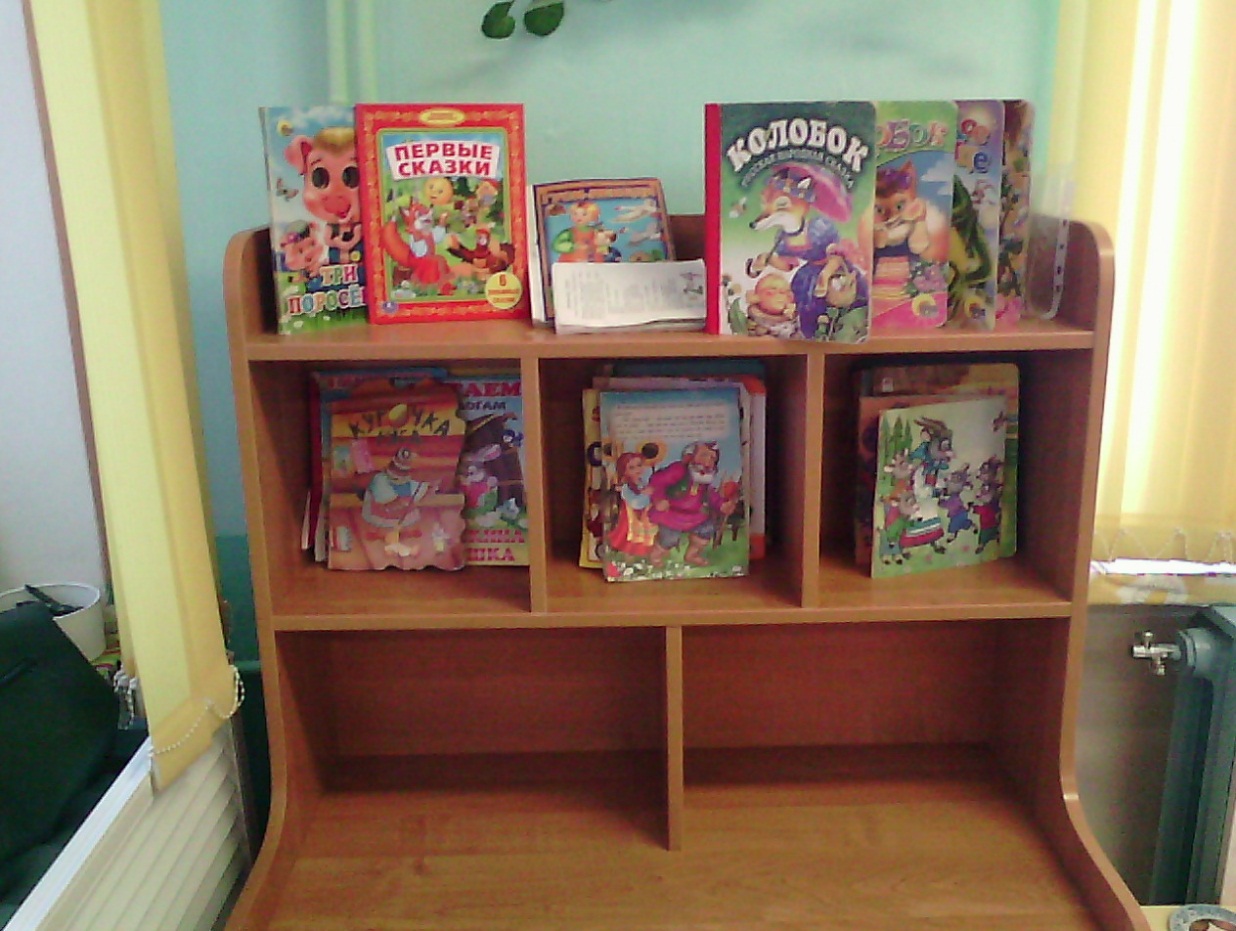 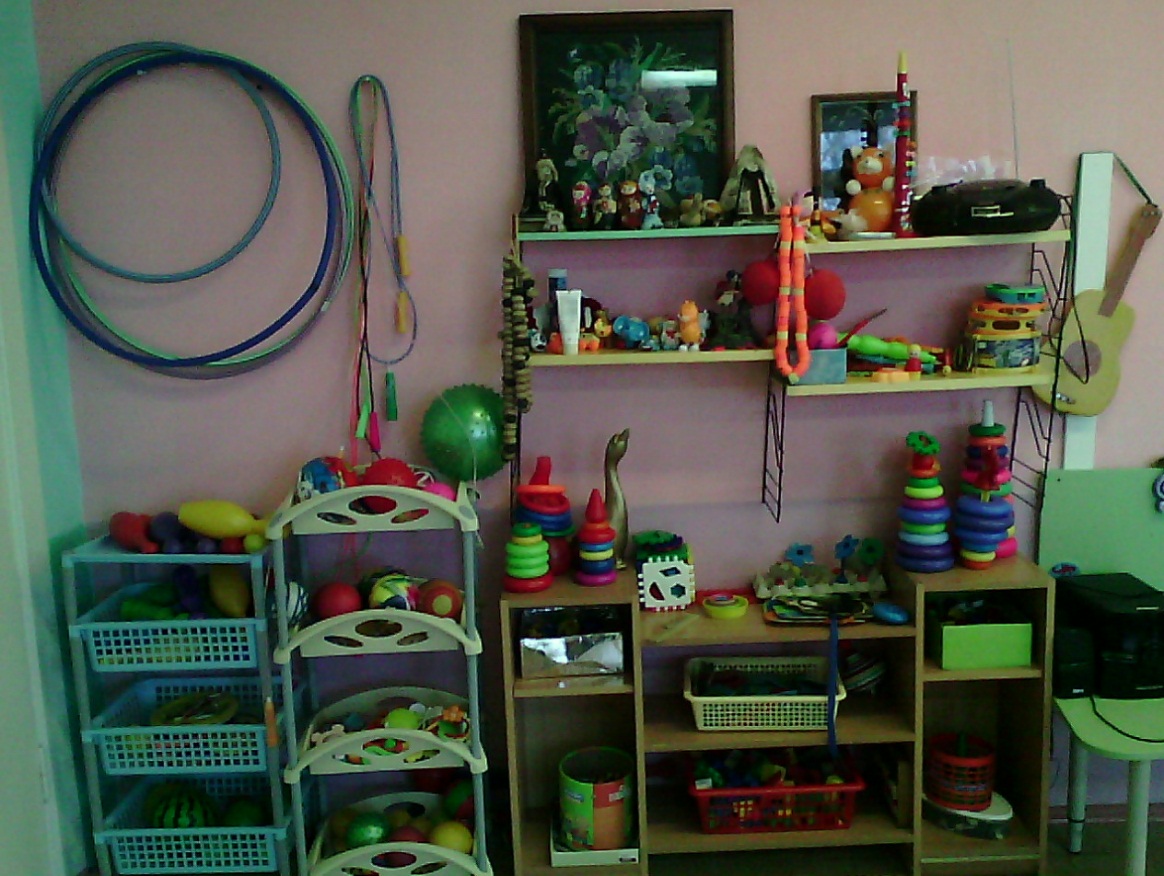 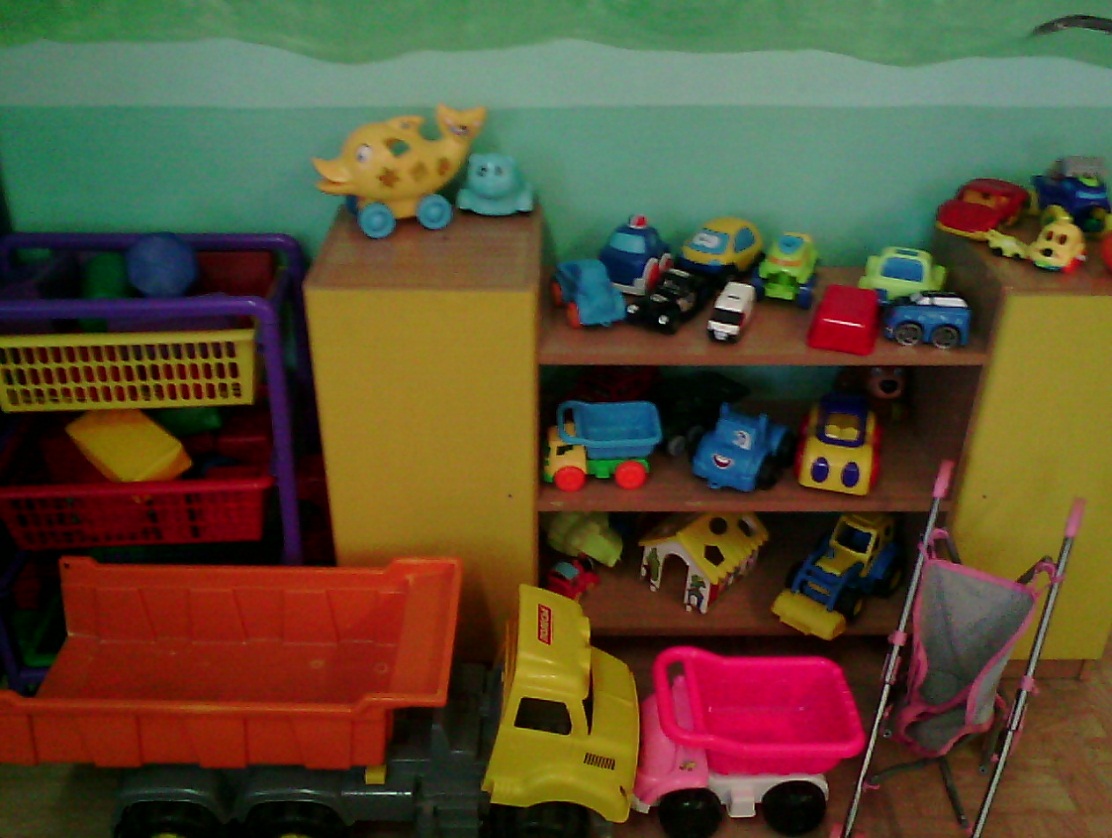 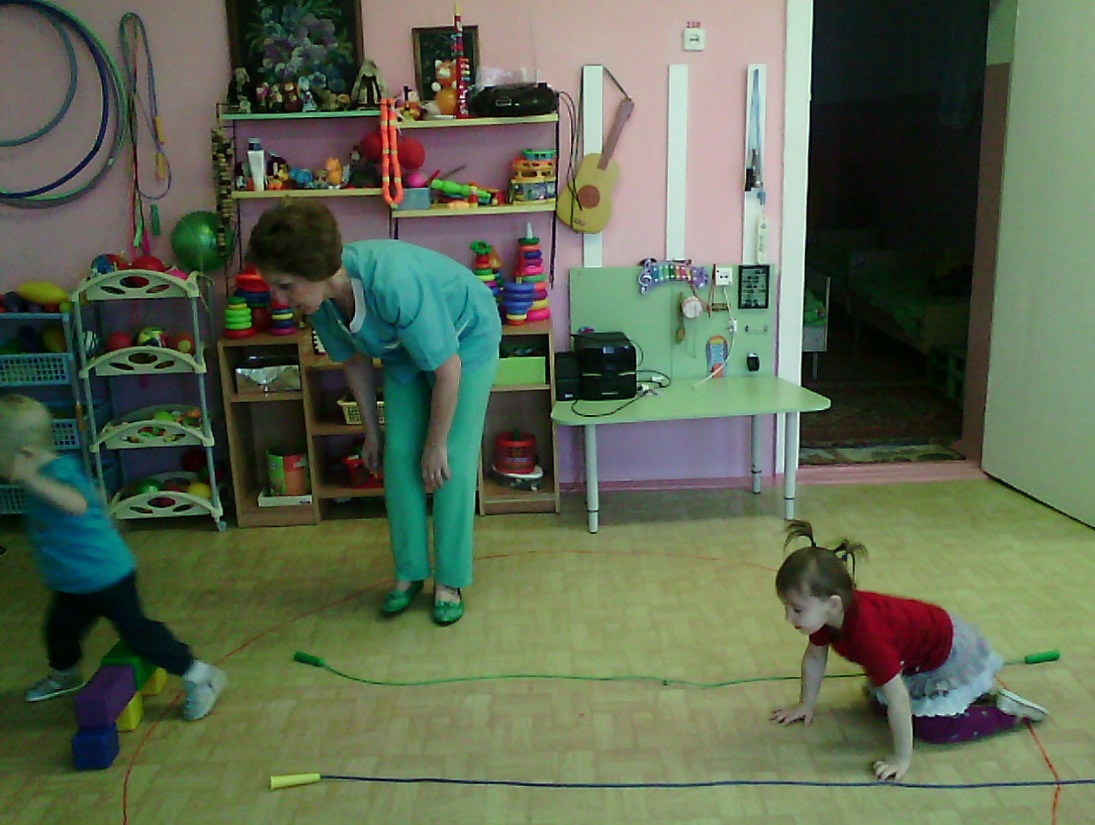 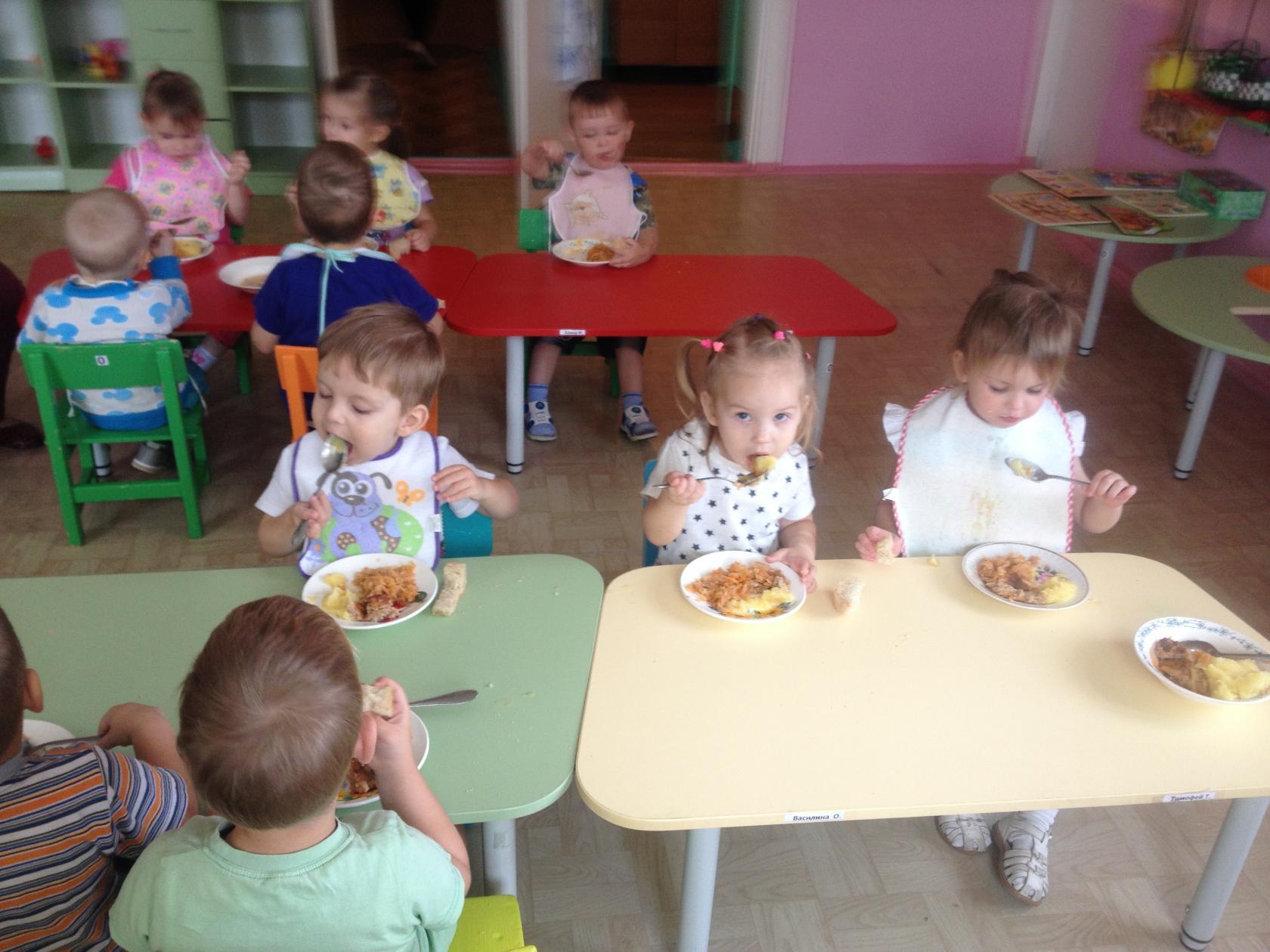 Организация развивающей предметно пространственной среды.
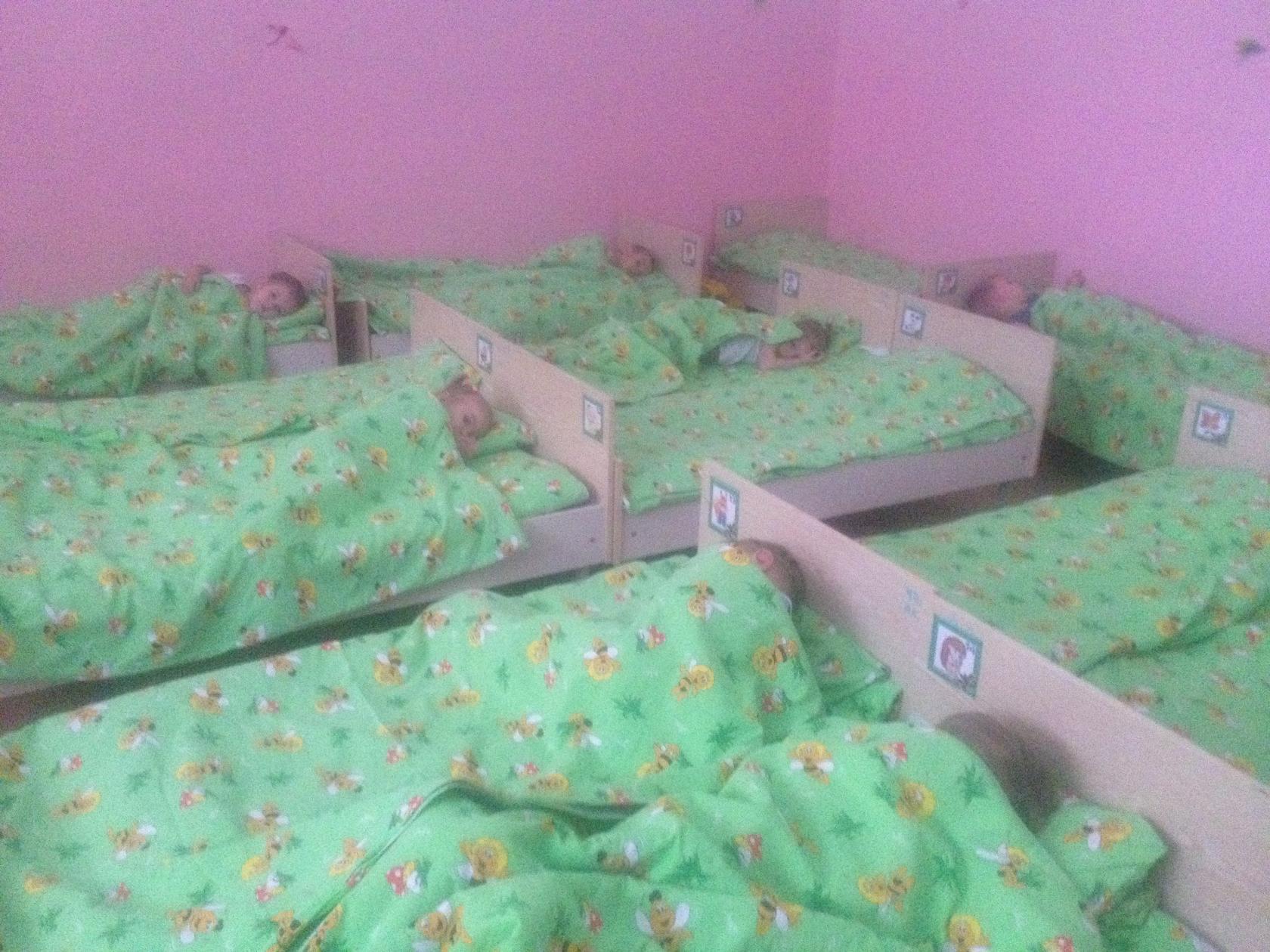 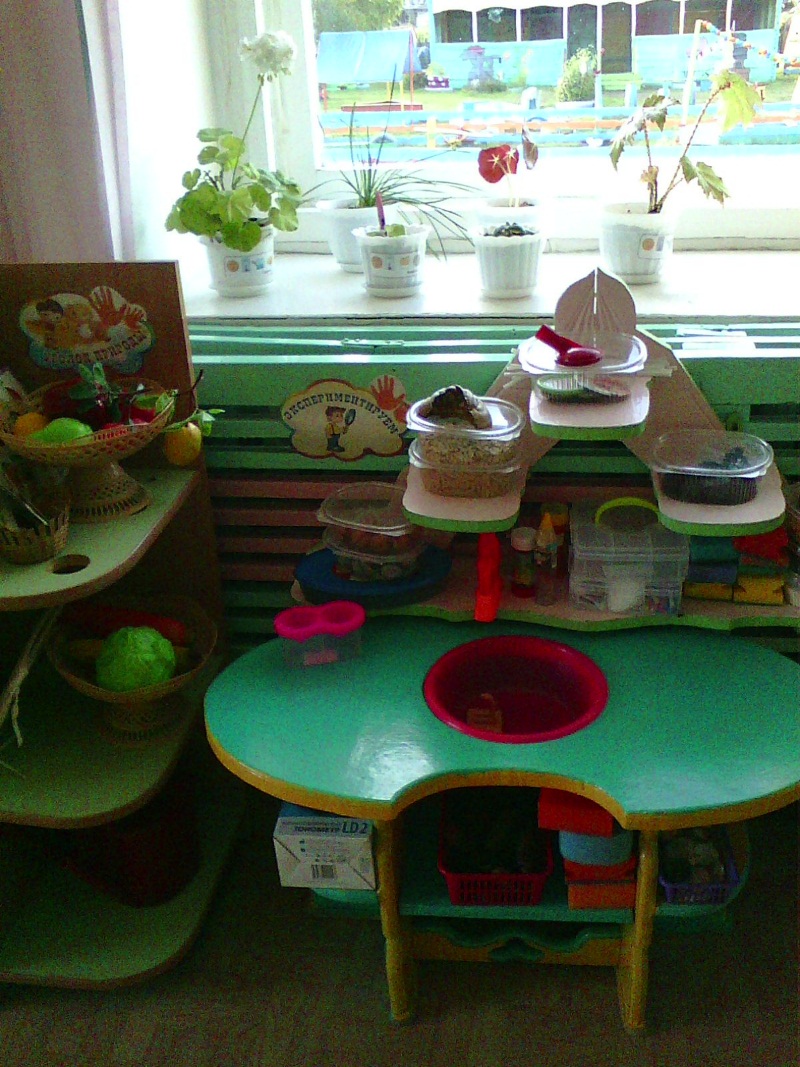 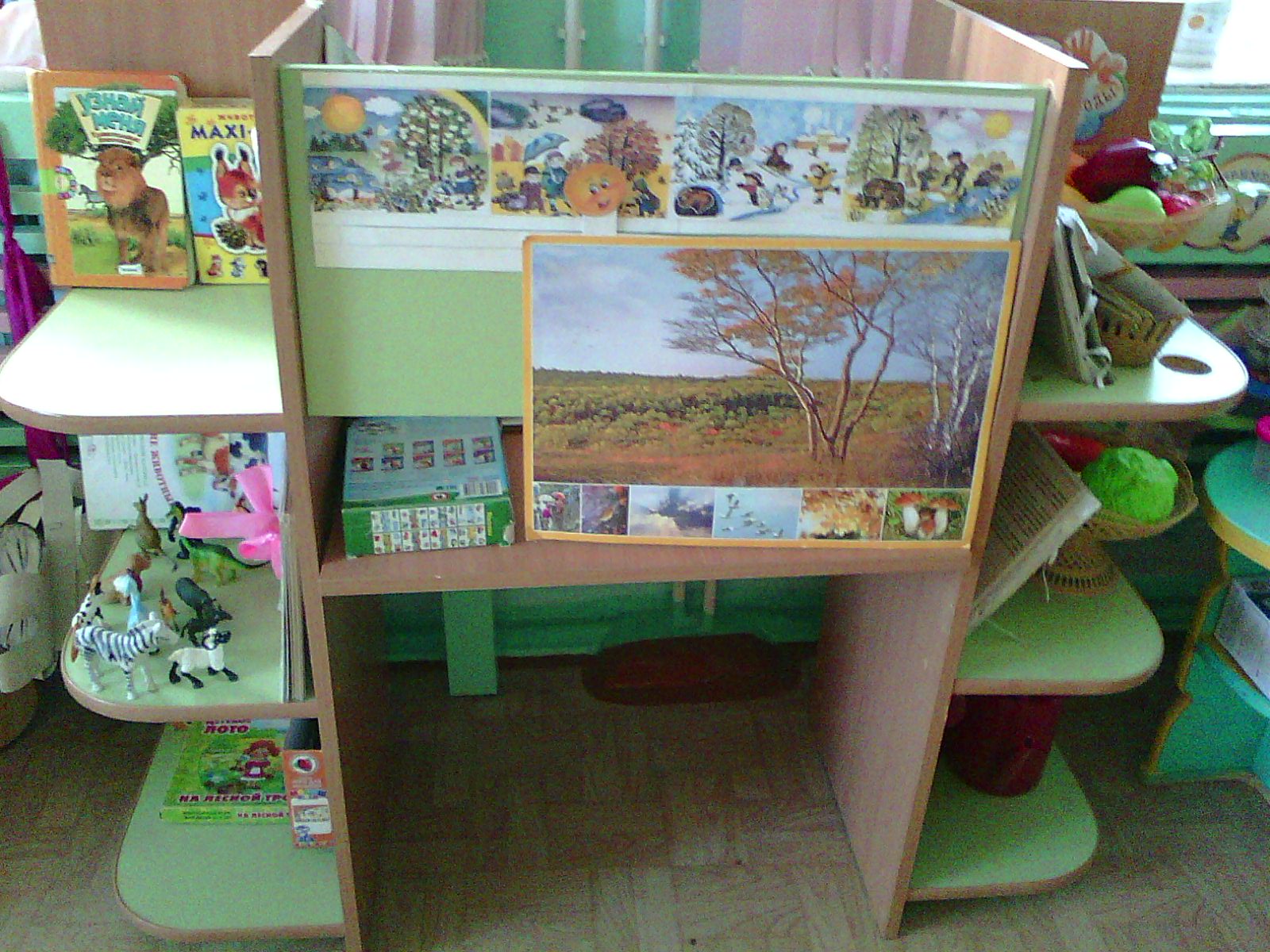 Игра – это важная часть жизни ребенка.
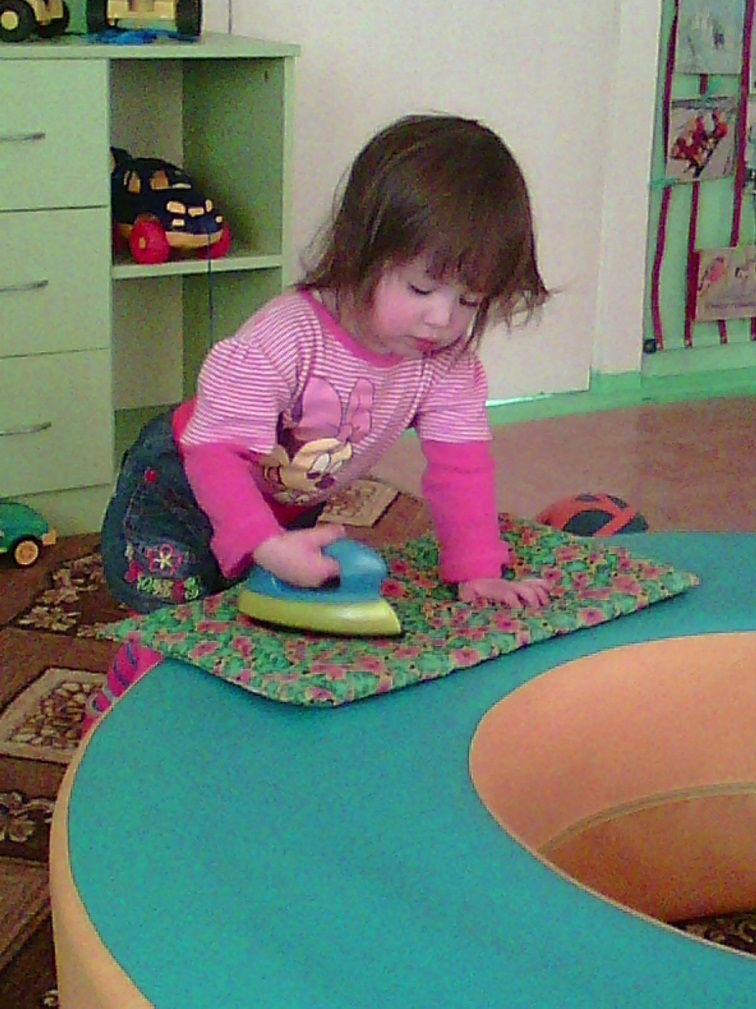 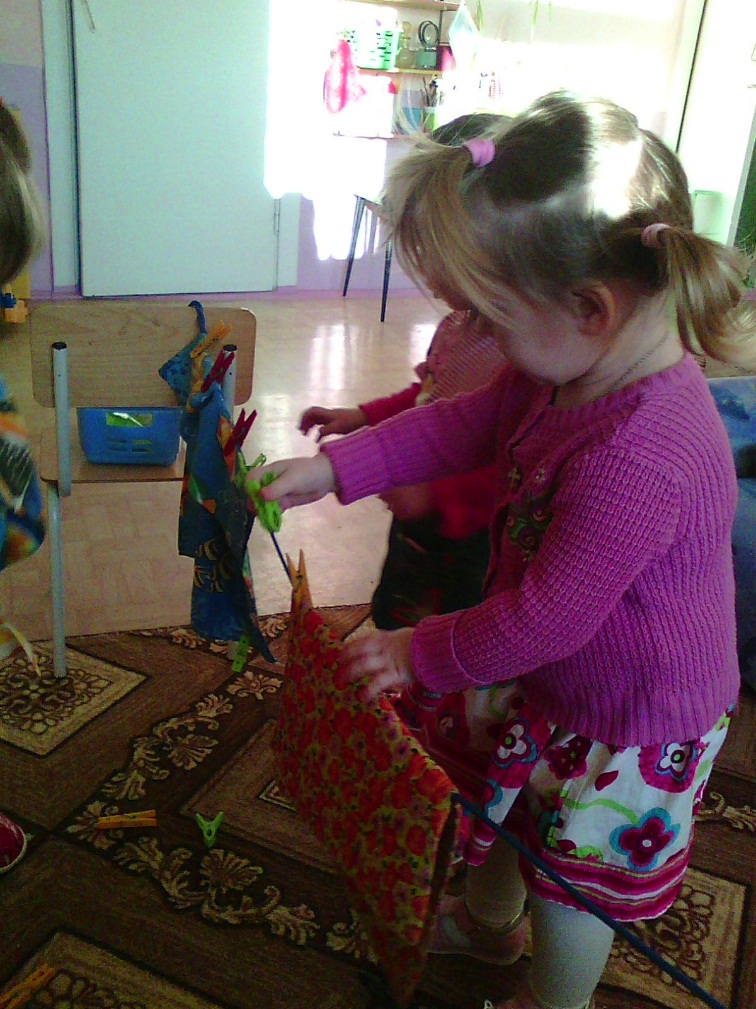 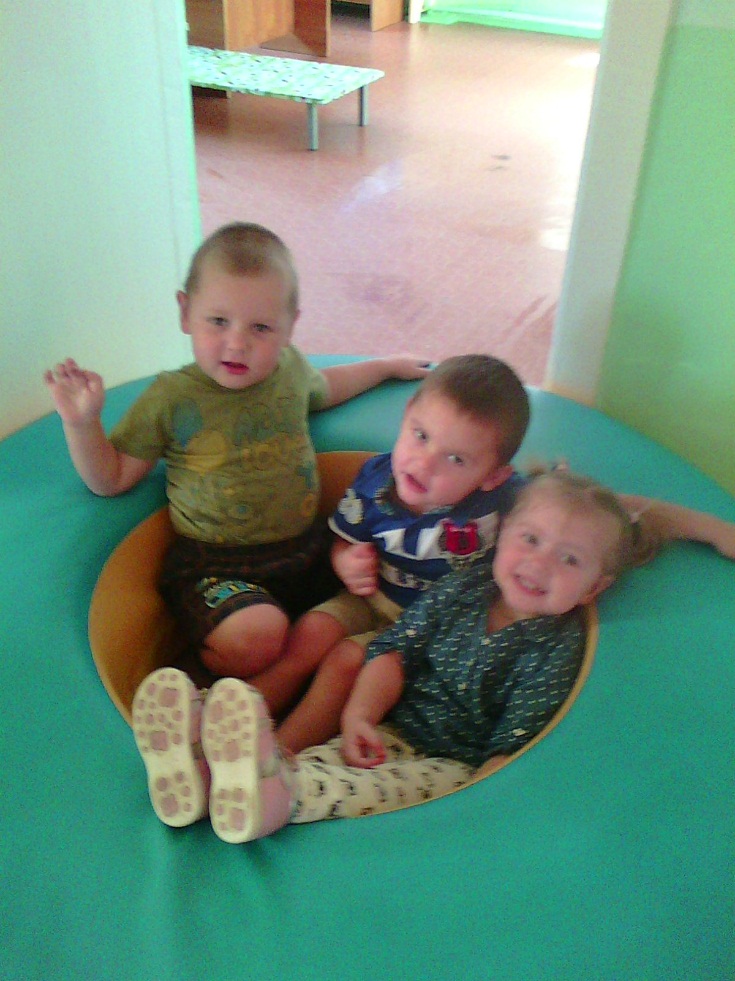 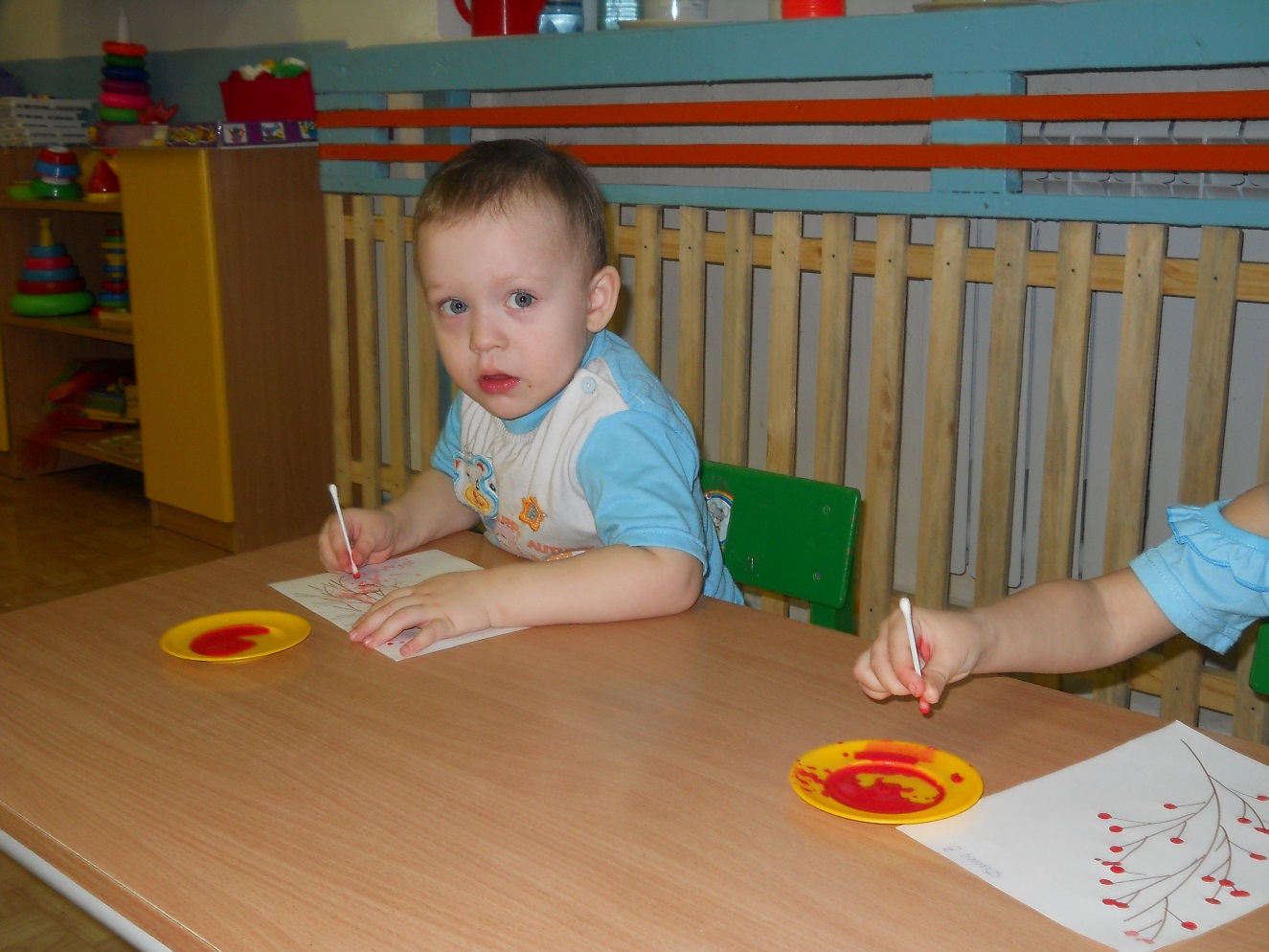 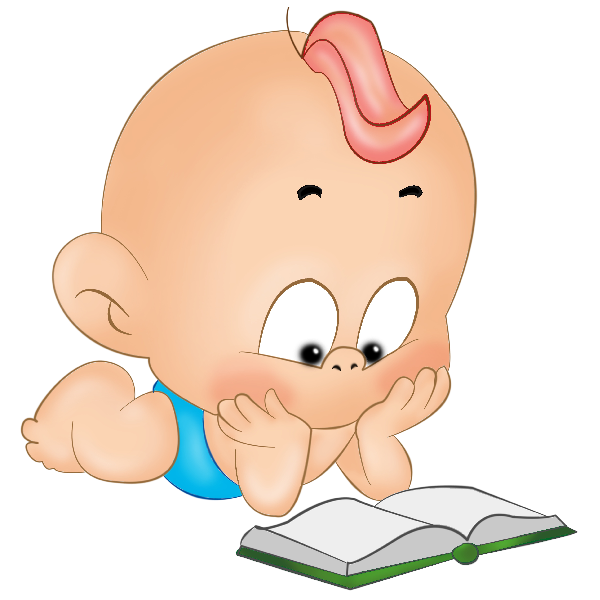